Conversa Aberta
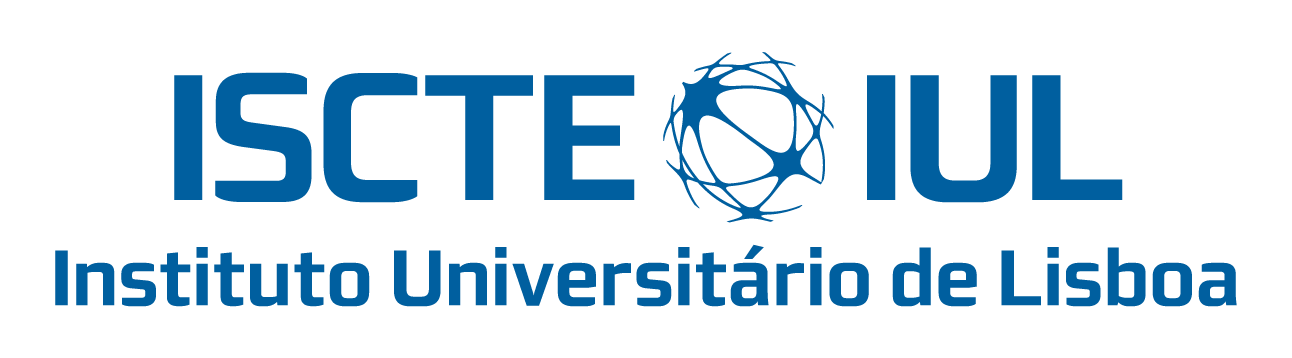 Conversa Aberta
Semana Internacional do Acesso Aberto 2017
Serviço de Informação e Documentação
Outubro 2017
[Speaker Notes: Capa]
Sumário
Ciência Aberta;
Repositório ISCTE-IUL;
Políticas de Acesso Aberto;
Preprint, Postprint e Versão do Editor;
Política de Auto-Arquivo;
Licenças Creative Commons;
Identificadores Persistentes;
Identificação Institucional;
Identificação de Projeto Financiador.
Serviço de Informação e Documentação, Biblioteca ISCTE-IUL
Ciência Aberta
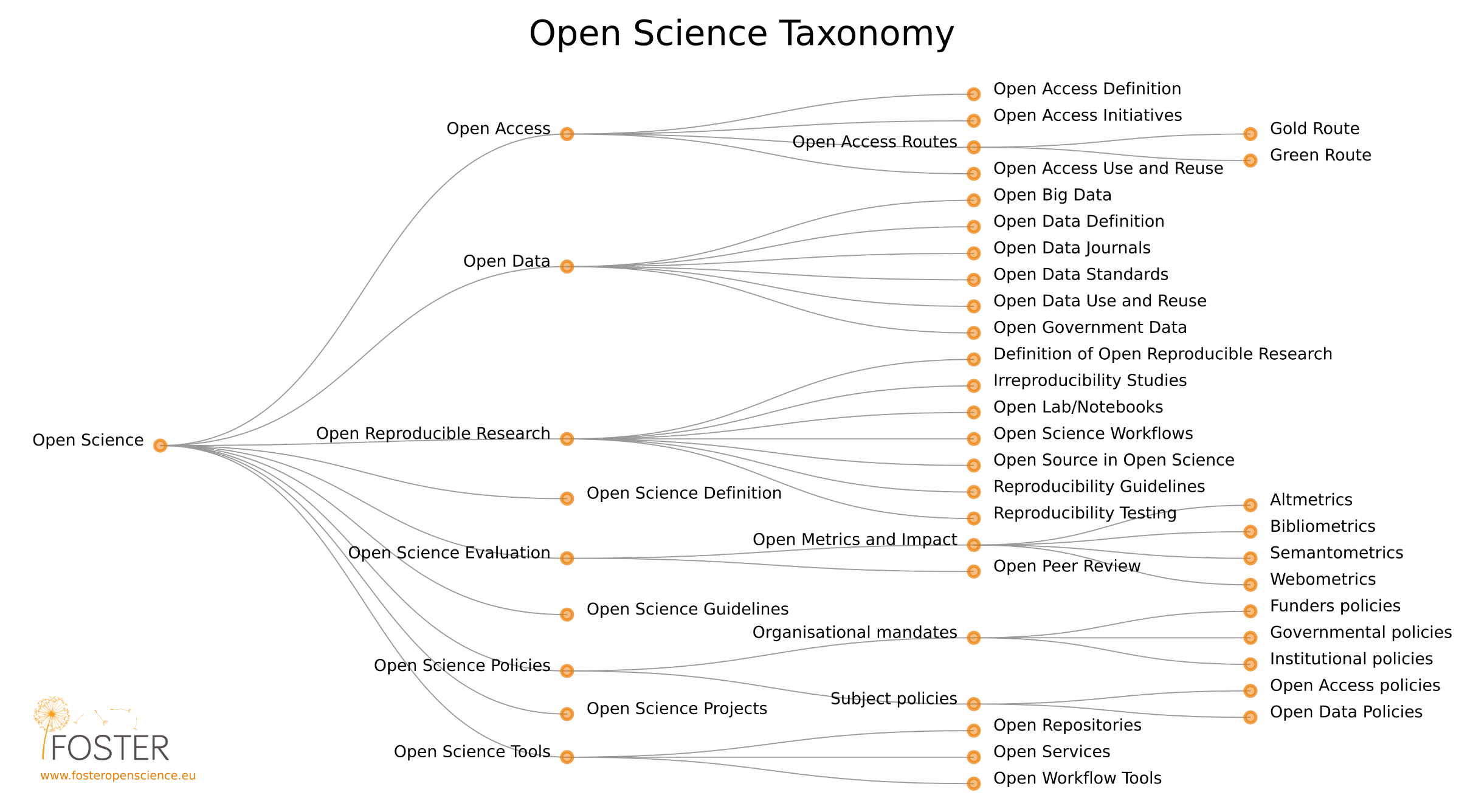 Serviço de Informação e Documentação, Biblioteca ISCTE-IUL
Ciência Aberta
Acesso Aberto

Disponibilização na Internet de literatura de carater académico ou científico, permitindo a qualquer utilizador ler, descarregar, copiar, distribuir, imprimir, pesquisar ou referenciar o texto integral dos
documentos.

Dados Abertos

Dados que podem ser usados livremente, reutilizados e redistribuídos por qualquer pessoa – estão sujeitos, no máximo, a igual exigência de atribuição de autoria e de partilha.
Serviço de Informação e Documentação, Biblioteca ISCTE-IUL
Repositório ISCTE-IUL
Tem como objetivo preservar, divulgar e dar acesso à produção intelectual do ISCTE-IUL em formato digital, contribuindo para o aumento da visibilidade e impacto da investigação.




Documentos: 13 486
Downloads: 4 299 903
Consultas: 7 558 152
(Dados de outubro 2017)
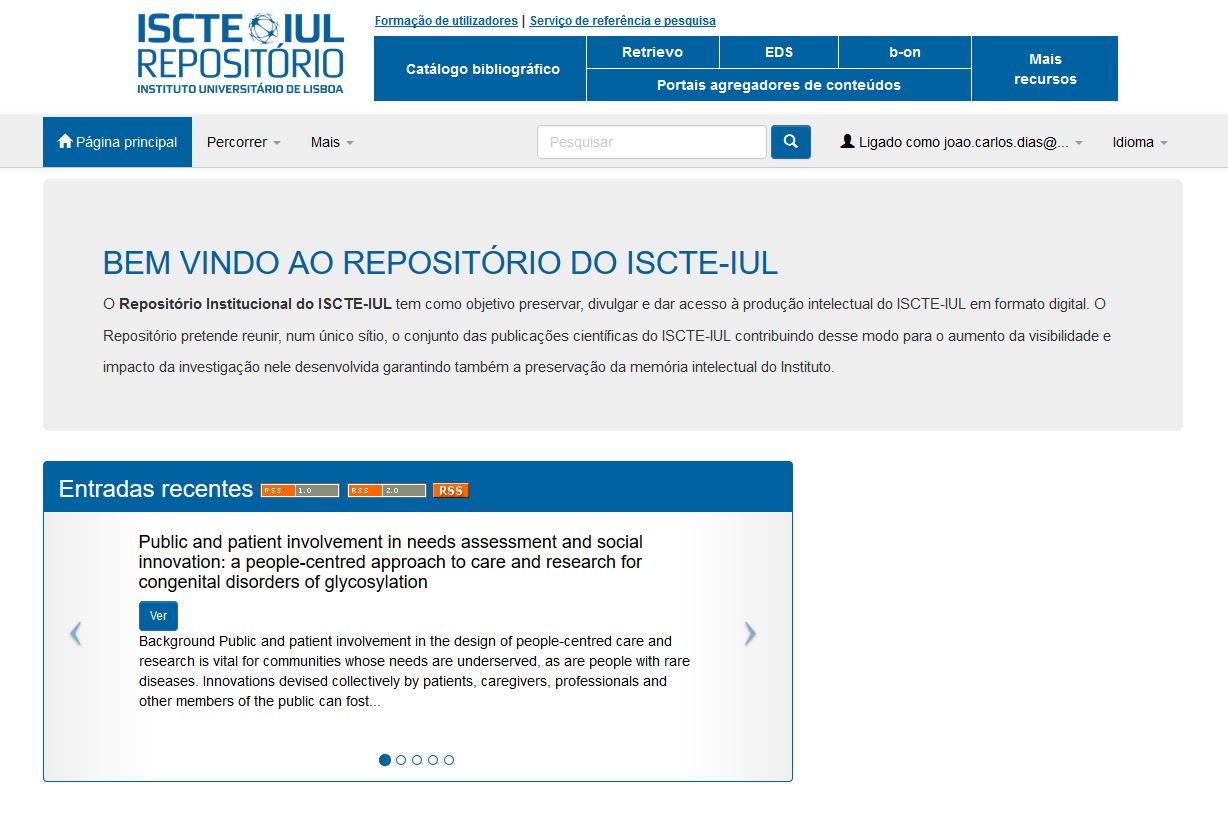 Serviço de Informação e Documentação, Biblioteca ISCTE-IUL
Políticas de Acesso Aberto
Artigos
Embargo até 12 meses (áreas das ciências sociais, humanidades ou artes)
Embargo até 6 meses (restantes áreas científicas)
Livros e capítulos
Embargo até 18 meses
Teses de doutoramento
Embargo até 36 meses
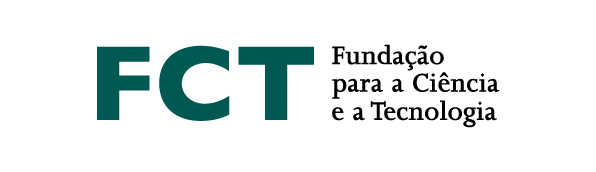 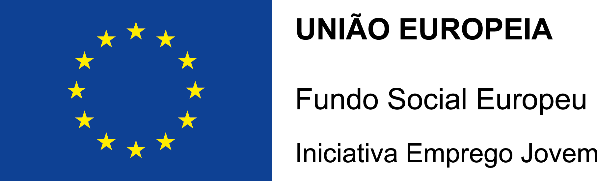 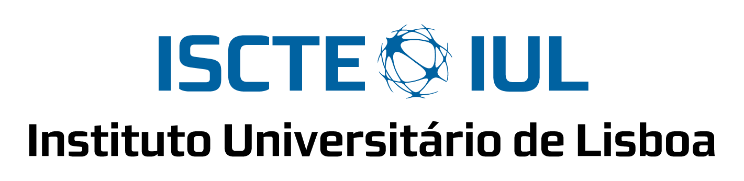 Serviço de Informação e Documentação, Biblioteca ISCTE-IUL
Preprint, Posprint e Versão do Editor
Preprint
Versão submetida para publicação;


Posprint
Versão após a revisão por pares e antes da formatação da editora;


Versão do Editor
Versão PDF do editor com paginação.
Serviço de Informação e Documentação, Biblioteca ISCTE-IUL
Políticas de Auto-Arquivo
http://www.sherpa.ac.uk/romeo/
Serviço de Informação e Documentação, Biblioteca ISCTE-IUL
Licenças Creative Commons
Partilha de trabalhos permitindo ao público a sua utilização sob certas condições.
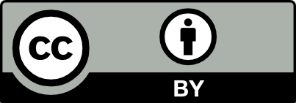 Copiar e partilhar atribuindo autoria (FCT)
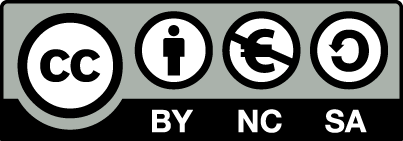 Copiar e partilhar com a mesma licença, atribuindo autoria para uso não comercial
Serviço de Informação e Documentação, Biblioteca ISCTE-IUL
Identificadores Persistentes
Publicações
DOI
http://dx.doi.org/10.1111/pere.12163

HANDLE
http://hdl.handle.net/10071/13136

Autores
ORCID
https://orcid.org/0000-0001-2345-6789
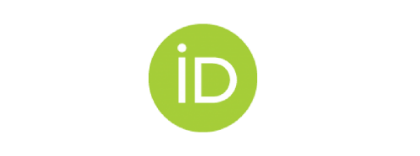 Serviço de Informação e Documentação, Biblioteca ISCTE-IUL
Identificação Institucional
Instituição
Instituto Universitário de Lisboa (ISCTE-IUL),
Unidade de Investigação, Lisboa, Portugal

E-mail
a.exemplo@iscte-iul.pt
Serviço de Informação e Documentação, Biblioteca ISCTE-IUL
Identificação do Projeto Financiador
Financiamento FCT
Bolsa
SFRH/BD/21665/2005
Unidade de Investigação
UID/SOC/03126/2013

Financiamento EU
Contract Number
656208
Título
Next generation nanowire solar cells
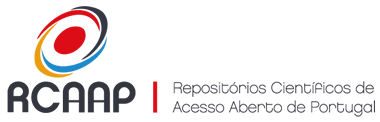 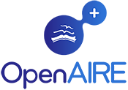 Serviço de Informação e Documentação, Biblioteca ISCTE-IUL
Acesso Aberto:pesquisar, publicar e disponibilizar
Para mais informações
https://goo.gl/fgQz86
Serviço de Informação e Documentação, Biblioteca ISCTE-IUL
Contactos
João Dias
Joao.Carlos.Dias@iscte-iul.pt
Ext.: 221176

Susana Lopes
Susana.Lopes@iscte-iul.pt
Ext.: 295211
Biblioteca ISCTE-IUL
biblioteca@iscte.pt
Tel.: 210 464 052
Messenger: @Biblioteca.ISCTE.IUL
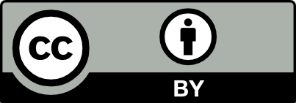 Este trabalho está licenciado sob uma
Licença Creative Commons CC BY
Documento com zero erros no
Verificador de Acessibilidade
Serviço de Informação e Documentação, Biblioteca ISCTE-IUL